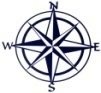 СХЕМА ГРАНИЦ РЫБОВОДНОГО УЧАСТКА №16
Описание границ  рыбоводного 
участка
Наименование рыбоводного 
участка
длина (м),
ширина (м),
площадь (га)
Муниципальное 
образование, 
вид рыболовства
оз. Алешино
Площадь – 13 га
Географические координаты точек
(с использованием системы         координат WGS84)
№
точ    Е (долгота),   N (широта) 
ки
1.          67°4′10″      54°49′54″
2.          67°4′25″      54°49′59″
3.          67°4′28″      54°49′48″
Макушинский
район
Куреинский
сельский совет
Товарное рыбоводство
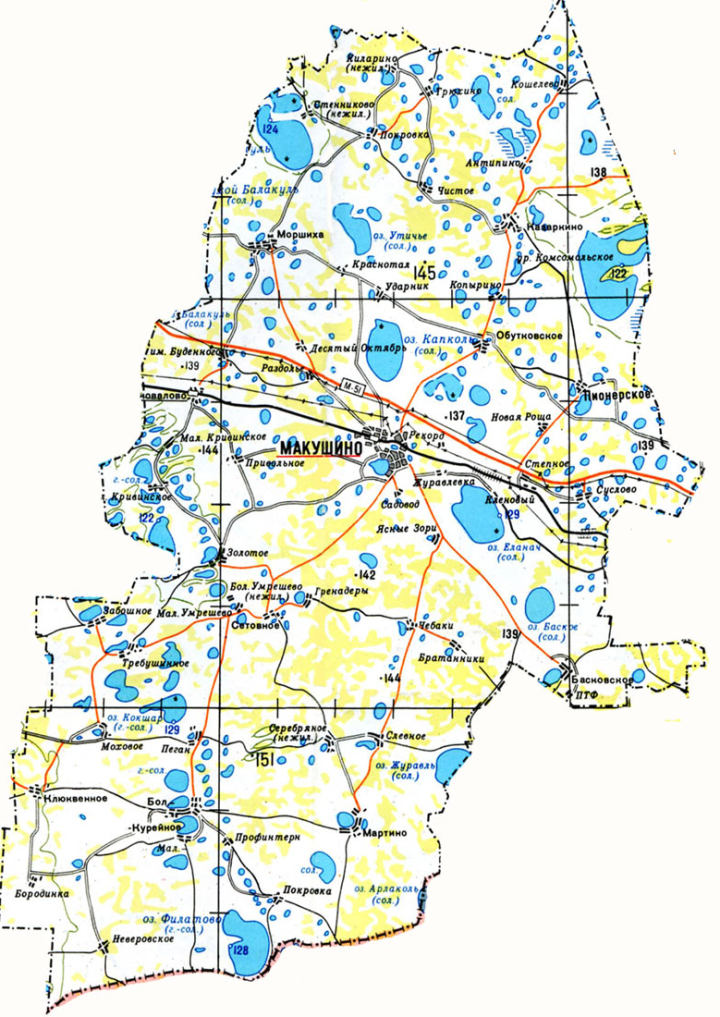 от т. 1 до т. 2 по береговой линии; от т. 2 до т. 3 по береговой линии; от т. 3 до т. 1 по береговой линии.
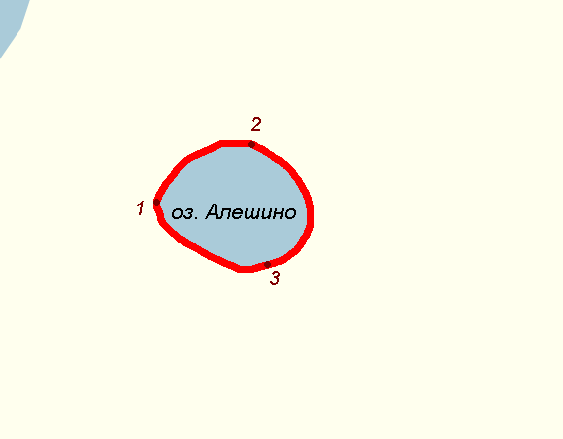 оз. Алешино
Условные обозначения:
-  Граница рыбоводного  
     участка